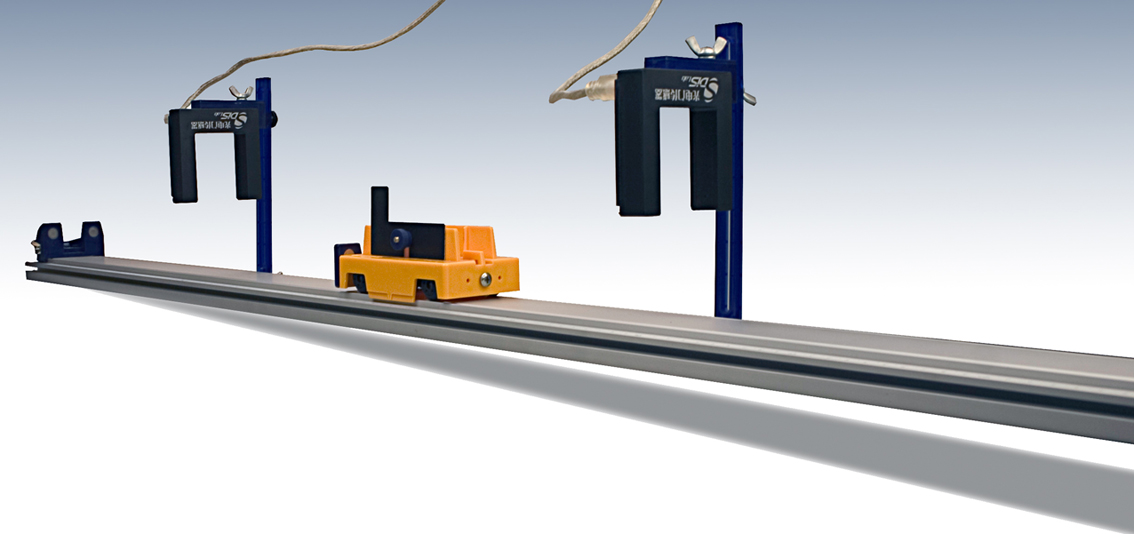 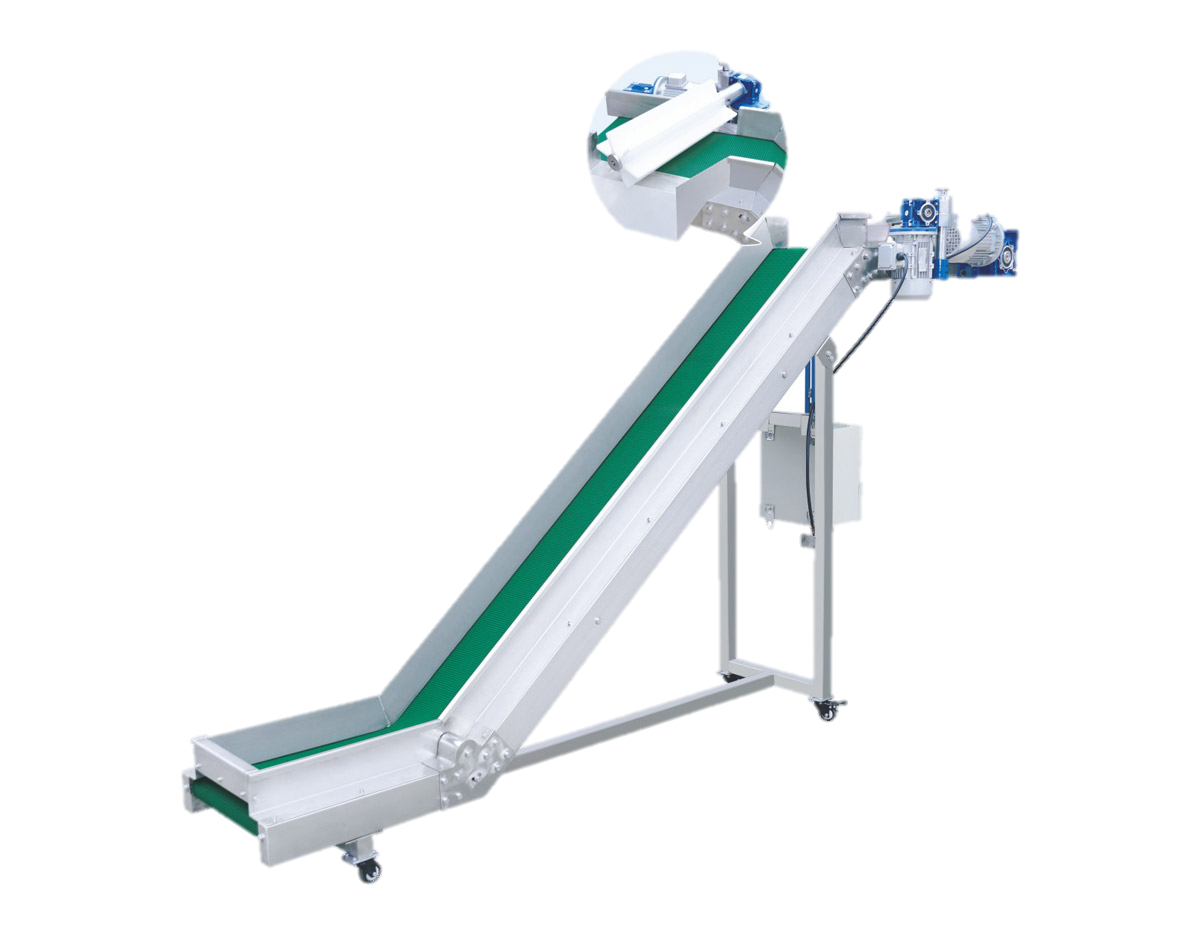 运动的世界
第二章
第四节 科学探究：速度的变化
changes in speed
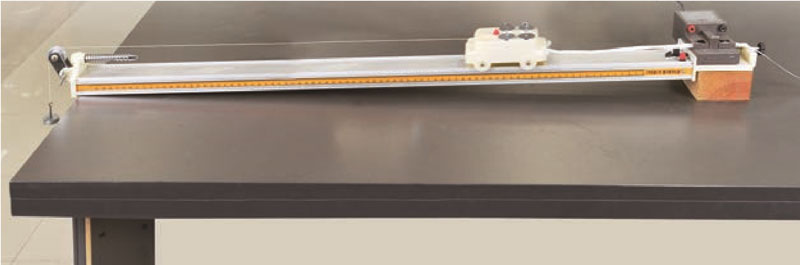 授课人：周焯勇
贵阳市第一实验中学
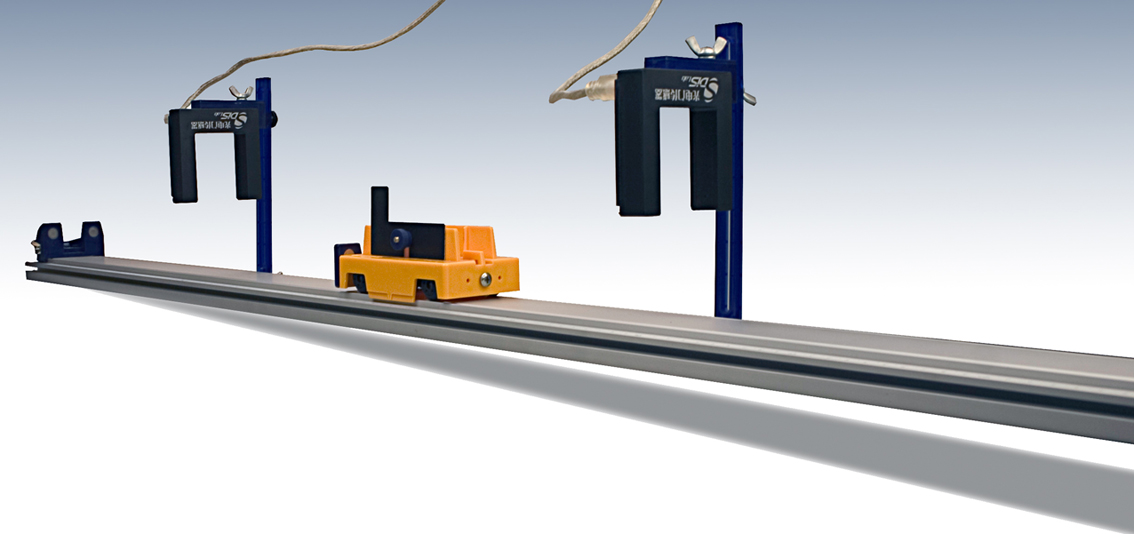 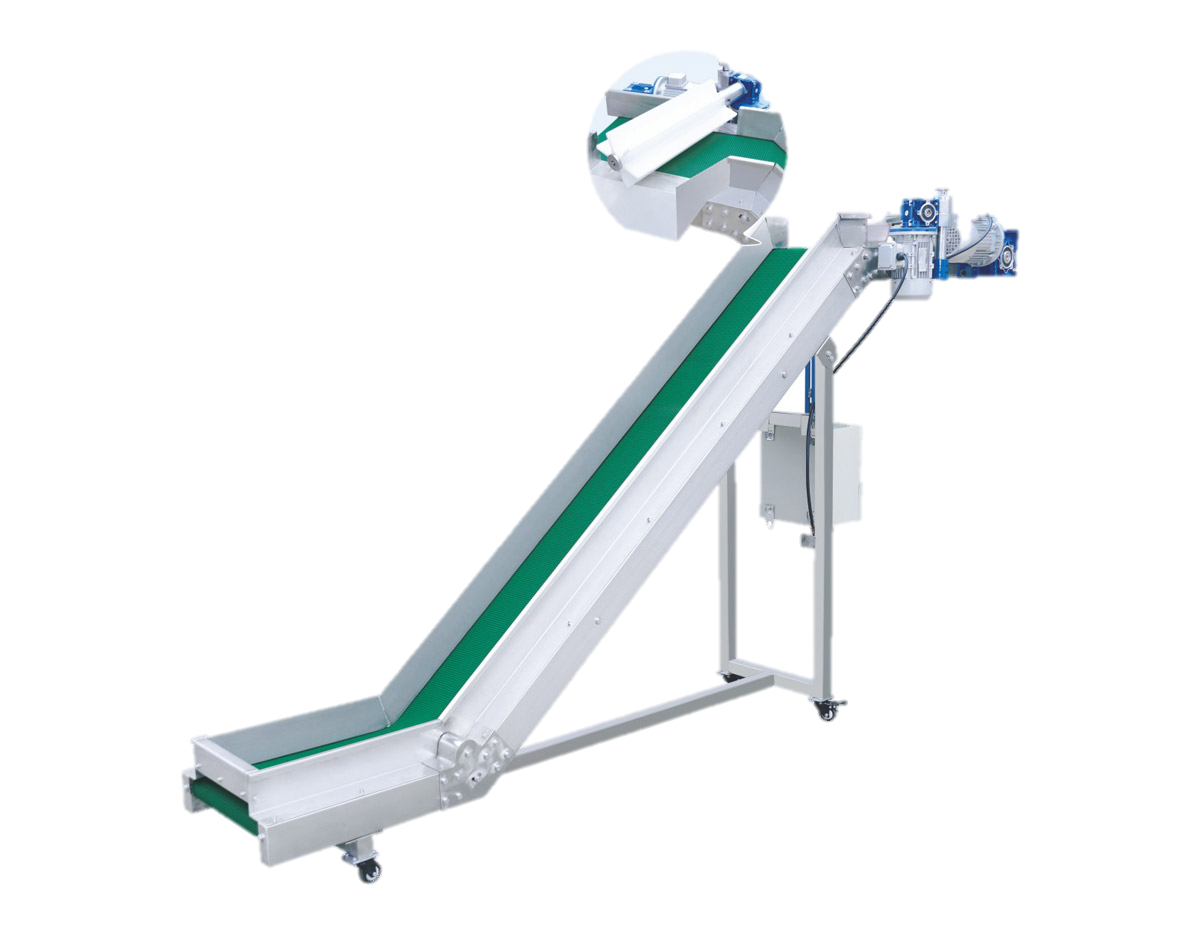 第四节 科学探究：速度的变化
运动的世界
第二章
changes in speed
跑步
阅读教材32页材料
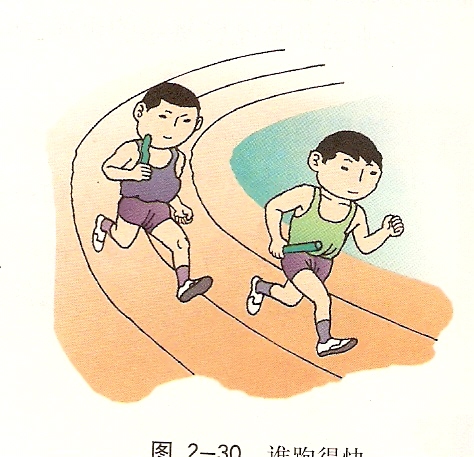 怎样才能证明丁同学跑步速度是越来越小还是越来越大呢?
。
通常要验证观点是否正确,需要寻找证据来证明。
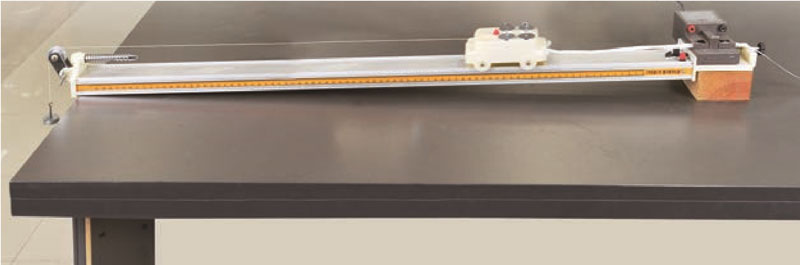 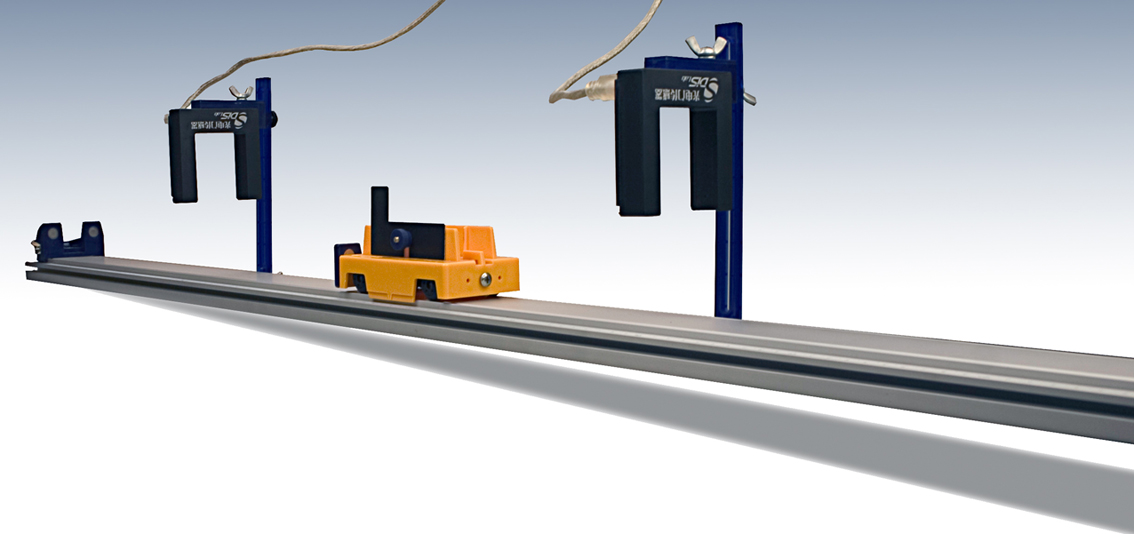 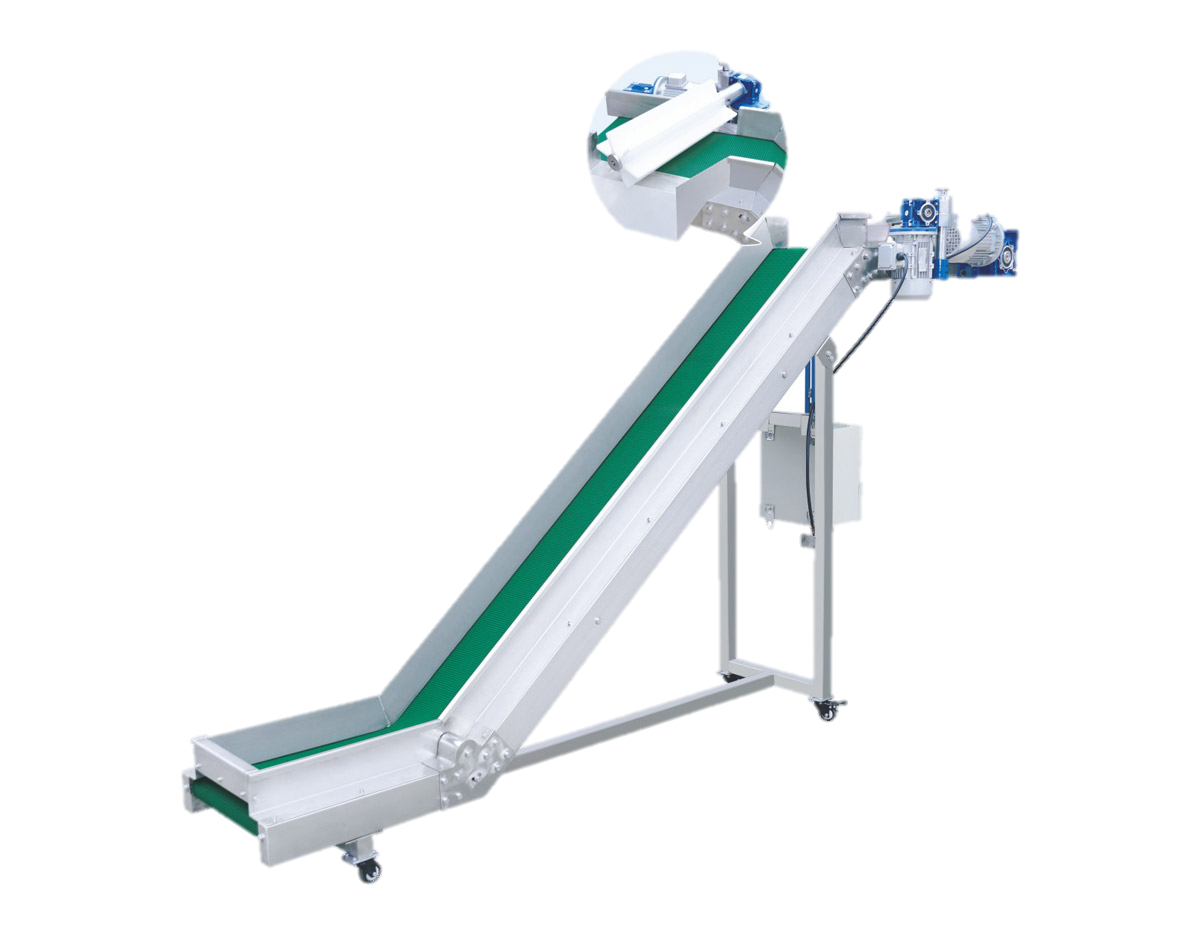 第四节 科学探究：速度的变化
运动的世界
第二章
changes in speed
一、如何收集数据
调查研究、公共信息源
例子：
实验
图书馆
可以通过调查研究,从公共信息源查找有关的科学资料
通过实验收集数据
书店
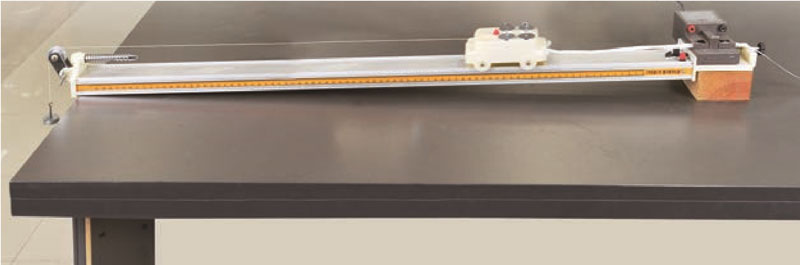 互联网
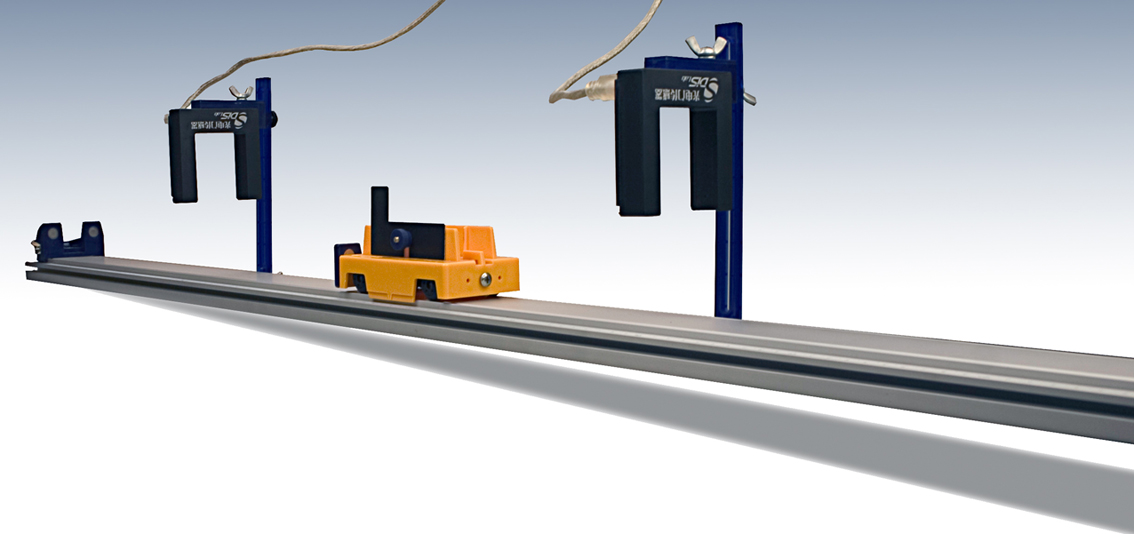 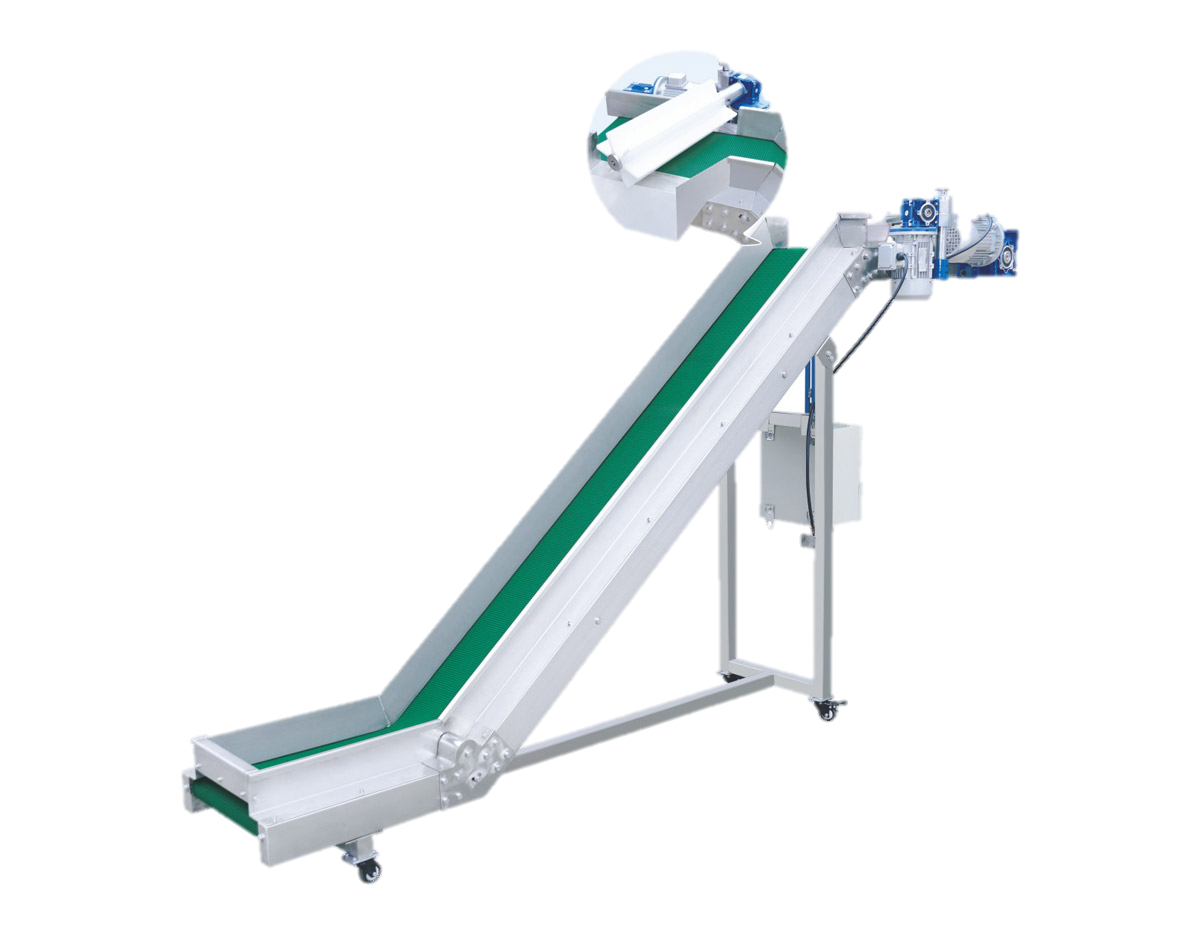 第四节 科学探究：速度的变化
运动的世界
第二章
changes in speed
二、实验探究:小车沿斜面滑下速度的变化
环节一：提出问题
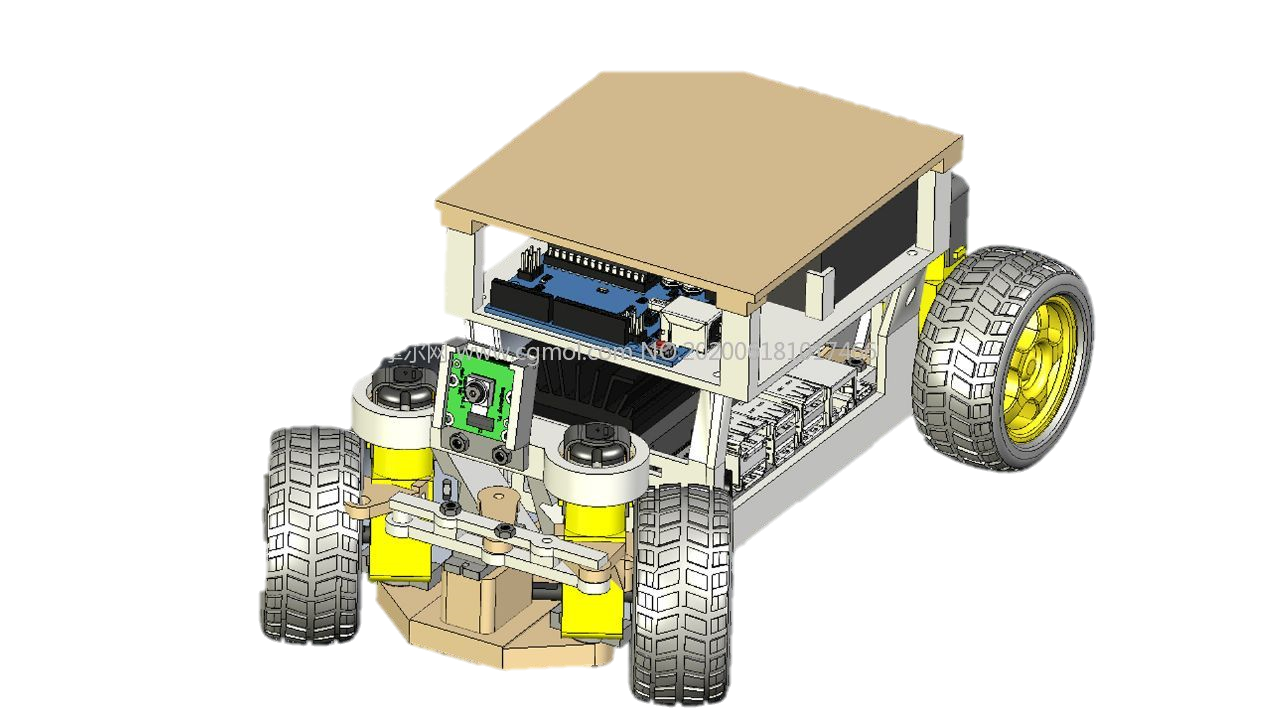 小车沿斜面下滑时，速度是否变化？如何变化？
环节二：猜想与假设
小车在斜面下滑时的速度可能越来越大
环节三：制定计划与设计实验
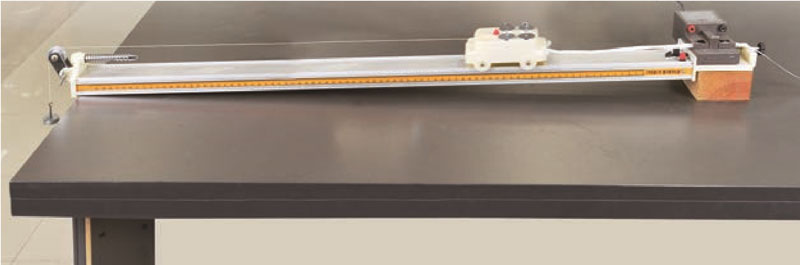 如何设计实验？
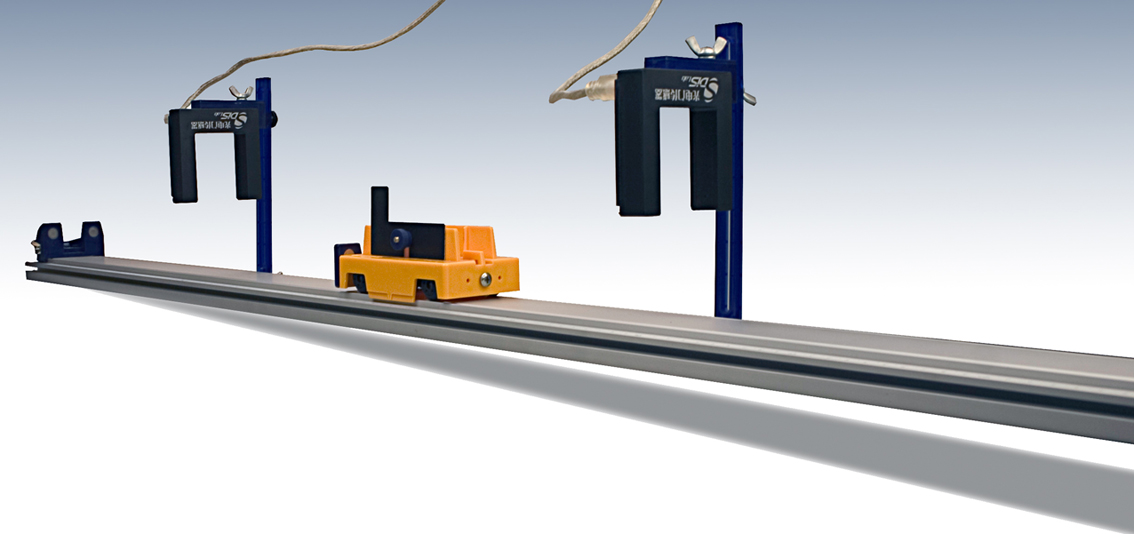 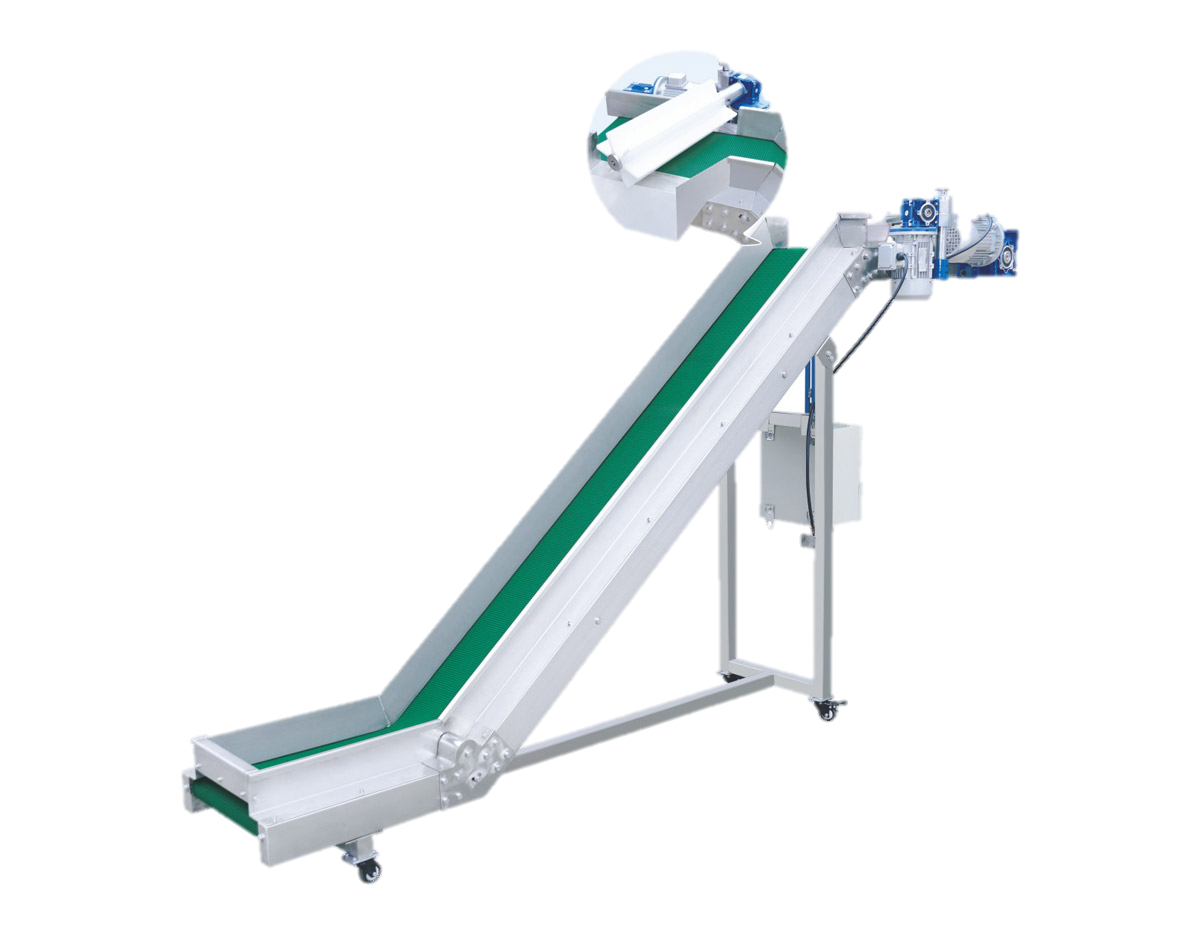 第四节 科学探究：速度的变化
运动的世界
第二章
changes in speed
二、实验探究:小车沿斜面滑下速度的变化
设计实验1
１.原理：
2.器材：
长木板、小木块、小车、刻度尺、停表、金属块
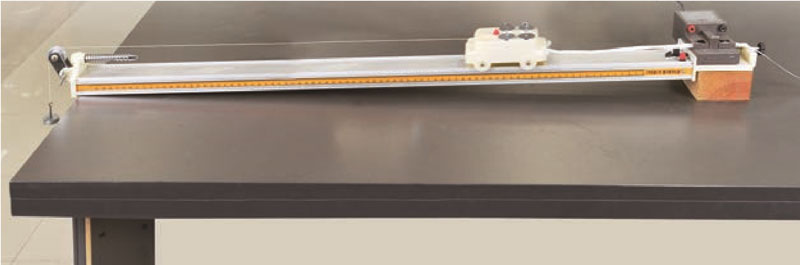 3.方法：
取相等的路程, 测出每段路程运动的时间，进行比较
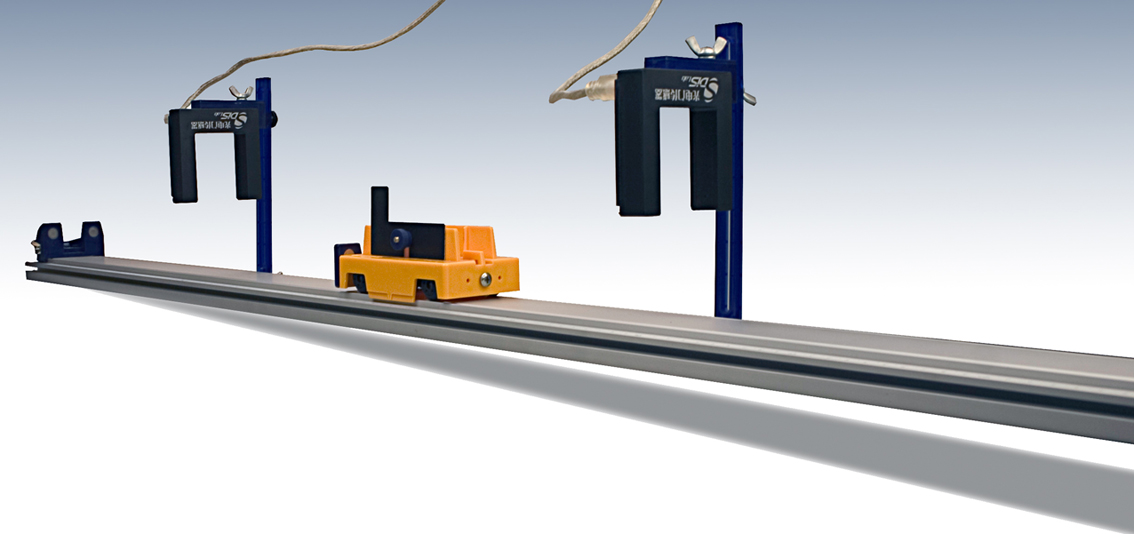 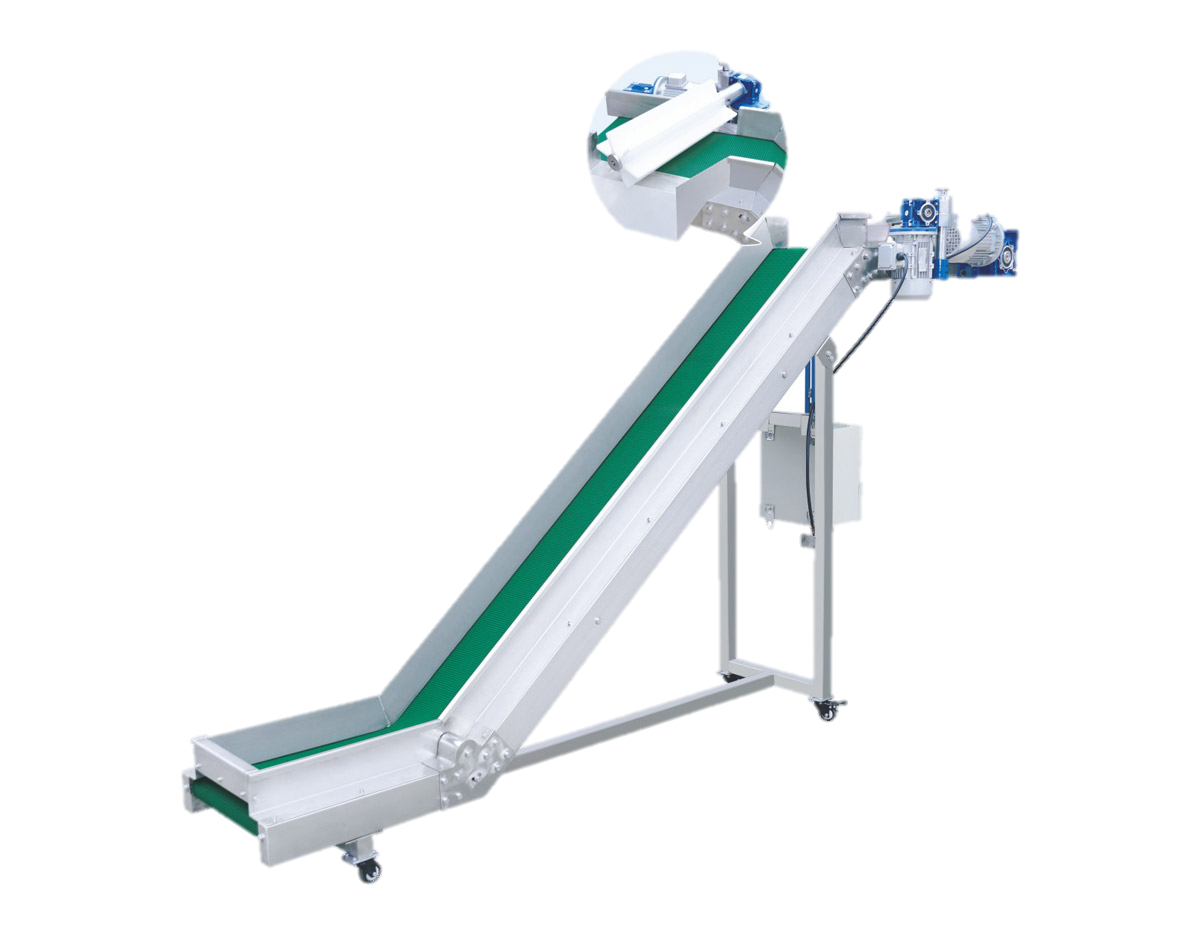 第四节 科学探究：速度的变化
运动的世界
第二章
changes in speed
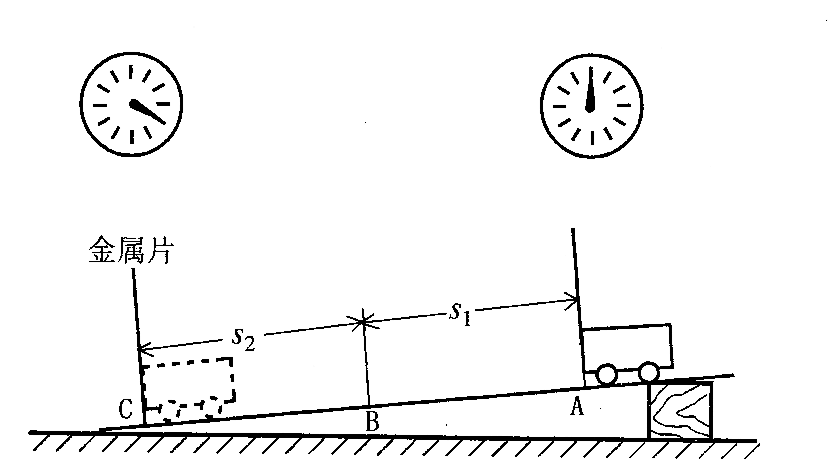 二、实验探究:小车沿斜面滑下速度的变化
设计实验2
讨论二：怎样测小车运动的时间？
（1）秒表的使用方法
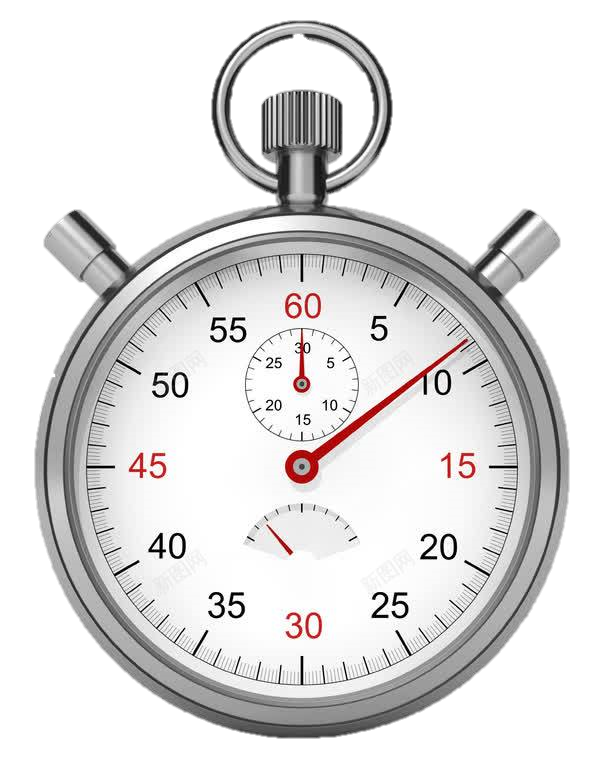 （2）上半段路程的时间怎样测？方法：t1 = tB
（3）下半段路程的时间怎样测？
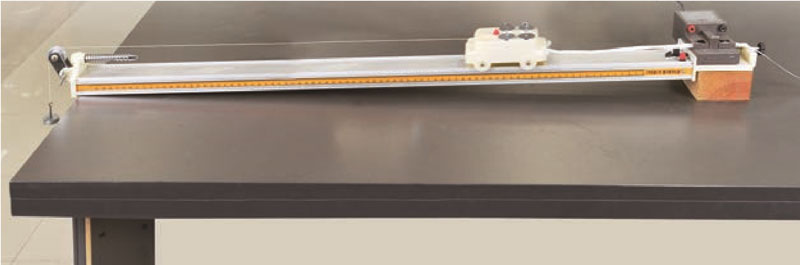 思考：能让小车从B点开始运动吗？ 能让小车运动到B点时开始计时吗？
方法：t2 = tC －tB
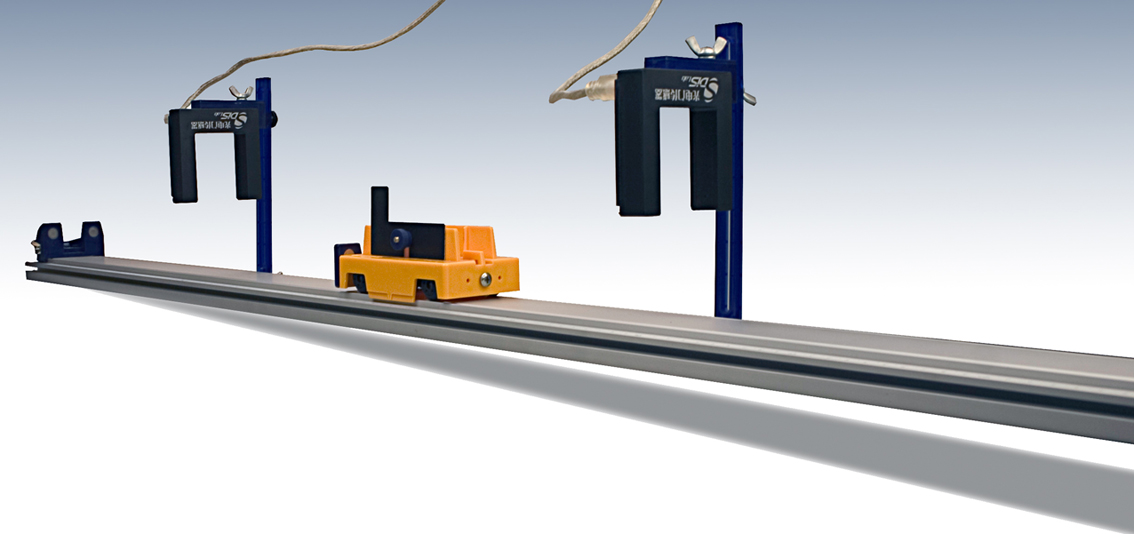 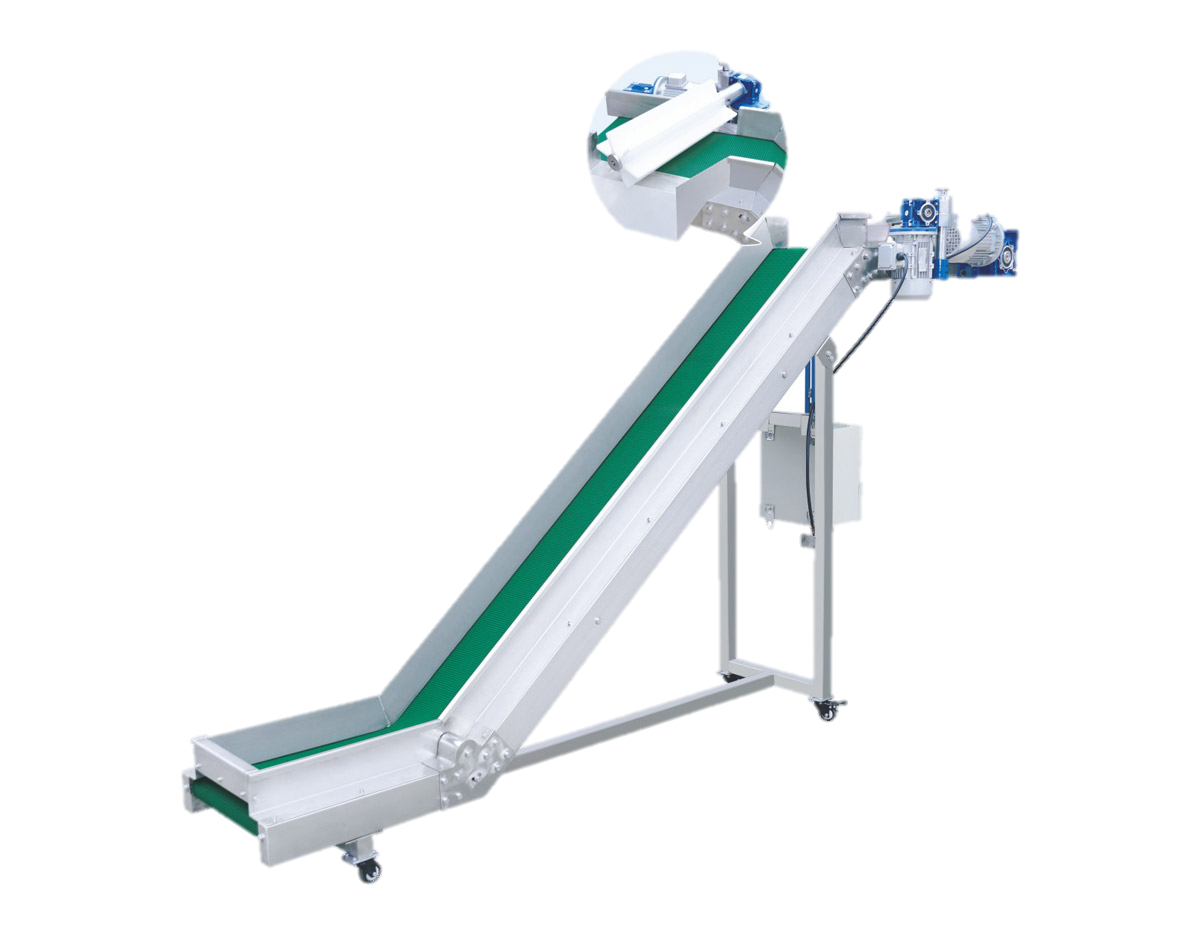 第四节 科学探究：速度的变化
运动的世界
第二章
changes in speed
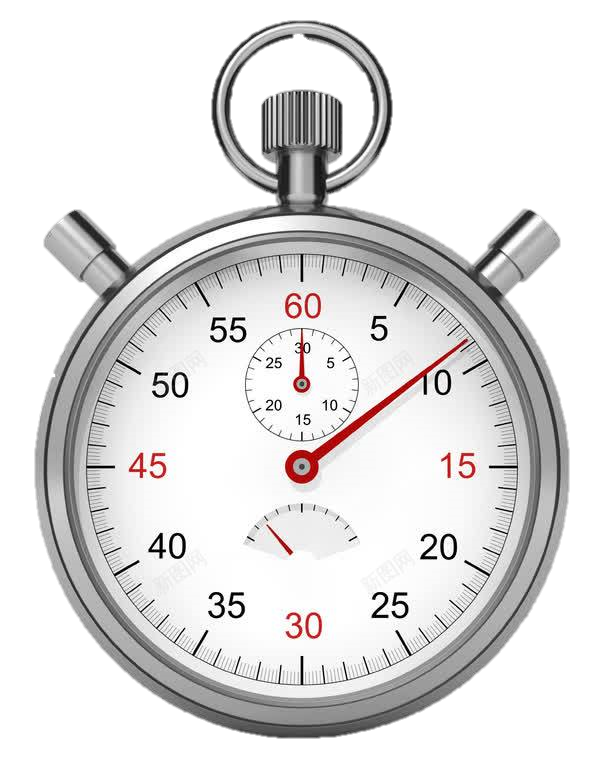 二、实验探究:小车沿斜面滑下速度的变化
设计实验3
讨论三：实验中应记录哪些数据？
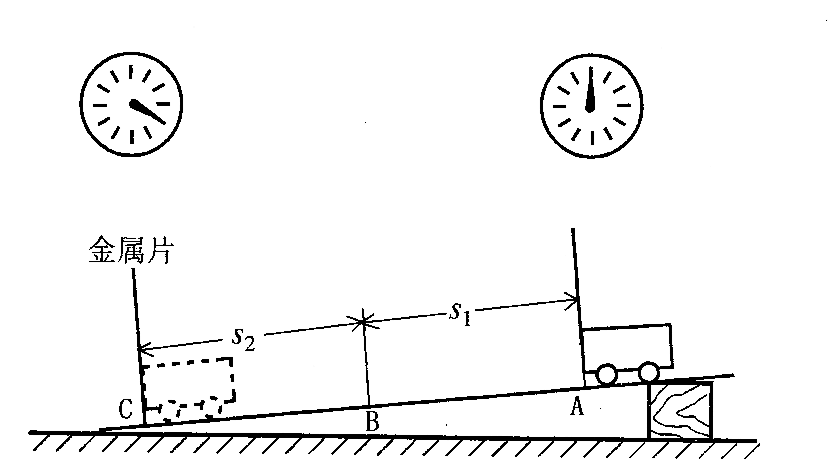 s1、s2、tB 、tC、 t1 、t2 、v1、v2
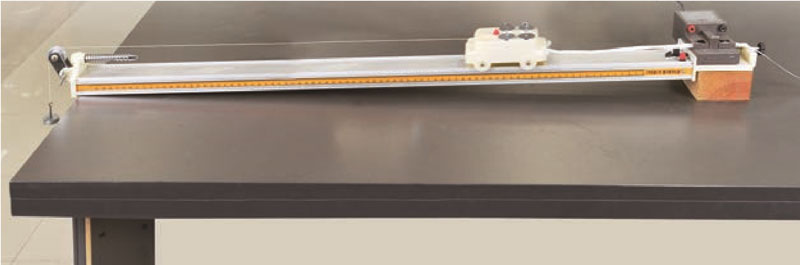 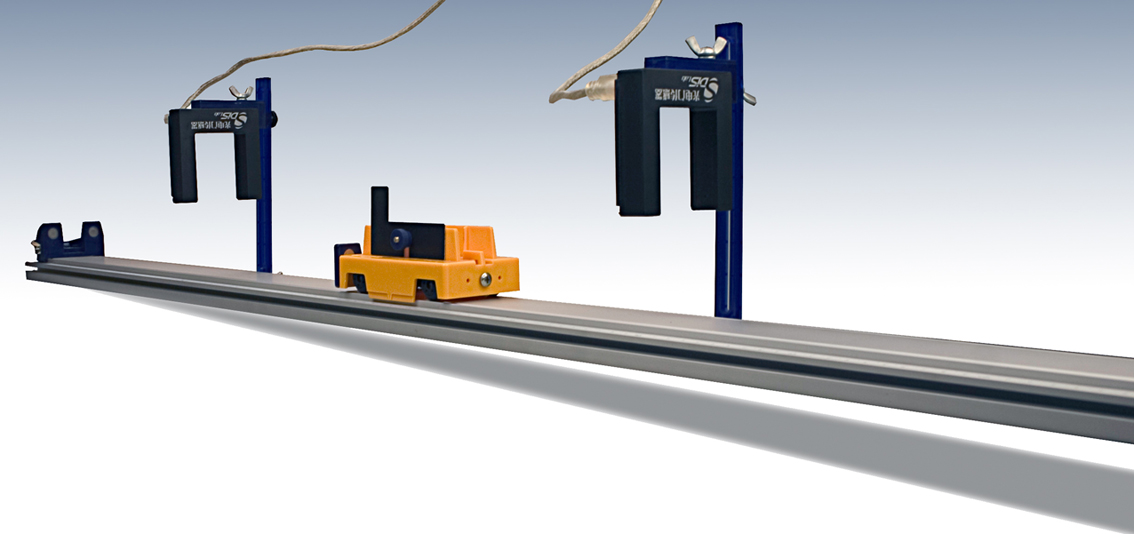 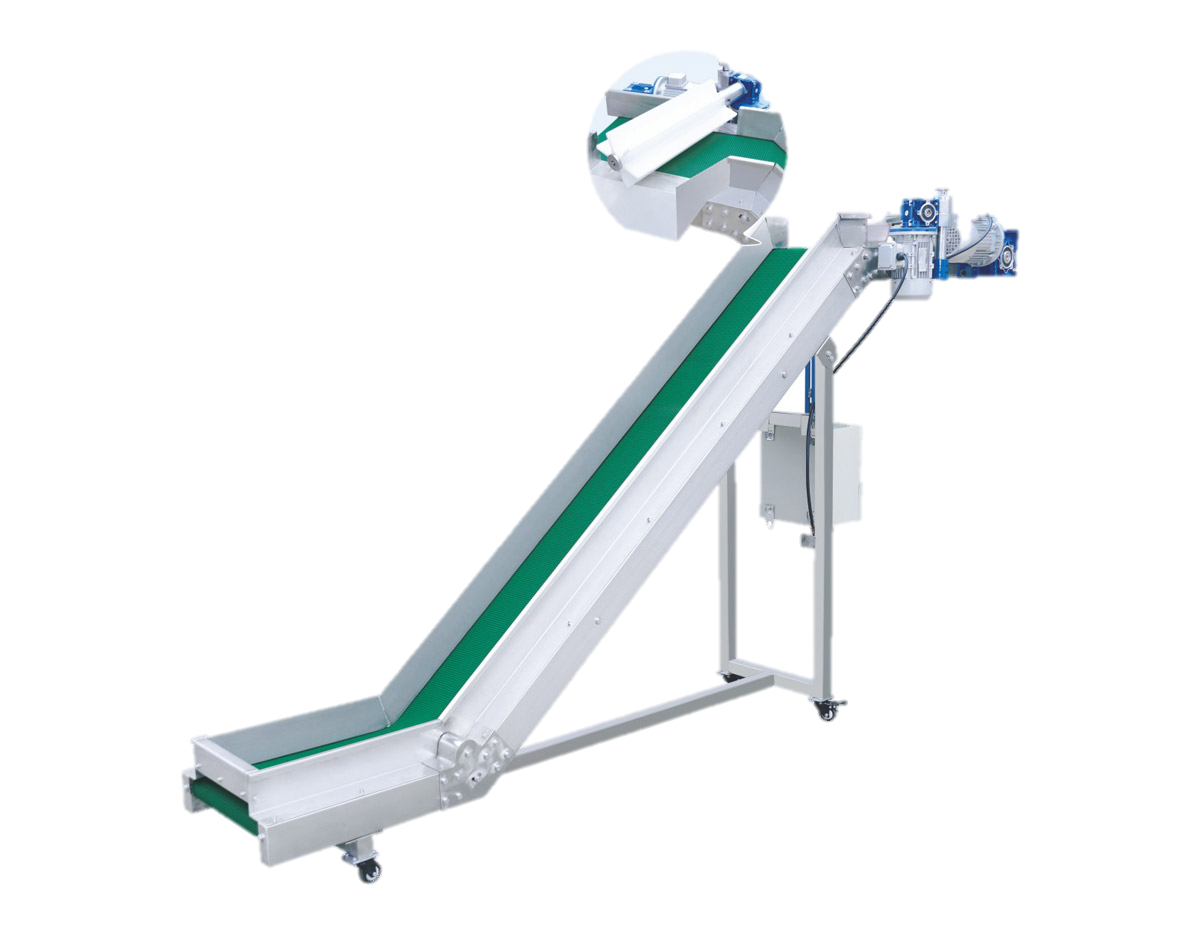 第四节 科学探究：速度的变化
运动的世界
第二章
changes in speed
二、实验探究:小车沿斜面滑下速度的变化
设计实验4
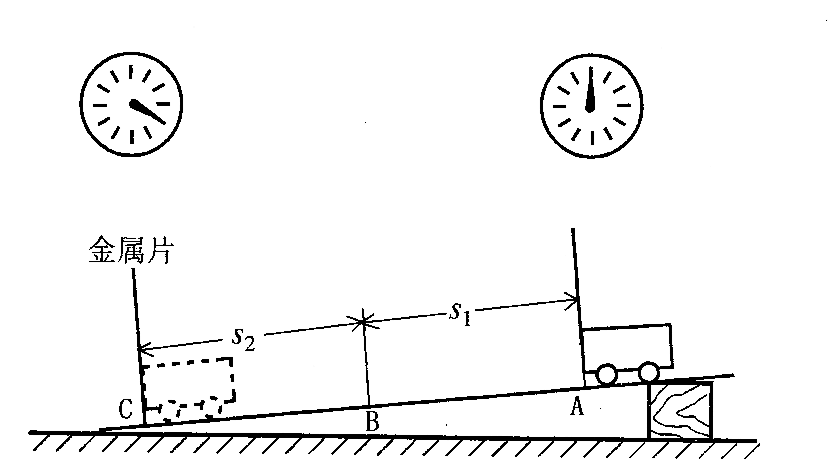 （1）在斜面上用刻度尺将路程分为相等的
两段s1和s2，并标记A、B、C ；
（2）将金属片放在B点，测出小车从A点滑
到B点的时间tB，则t1 = tB ；
（3）将金属片放在C点，测出小车从A点滑
至C点的时间tC ， 则t2 = tC －tB ；
（4）计算出s1、s2两段的速度v1、v2  。
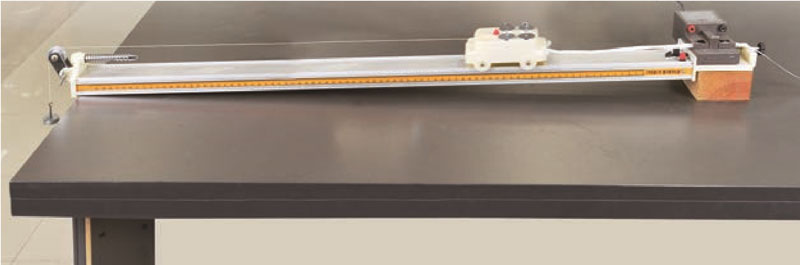 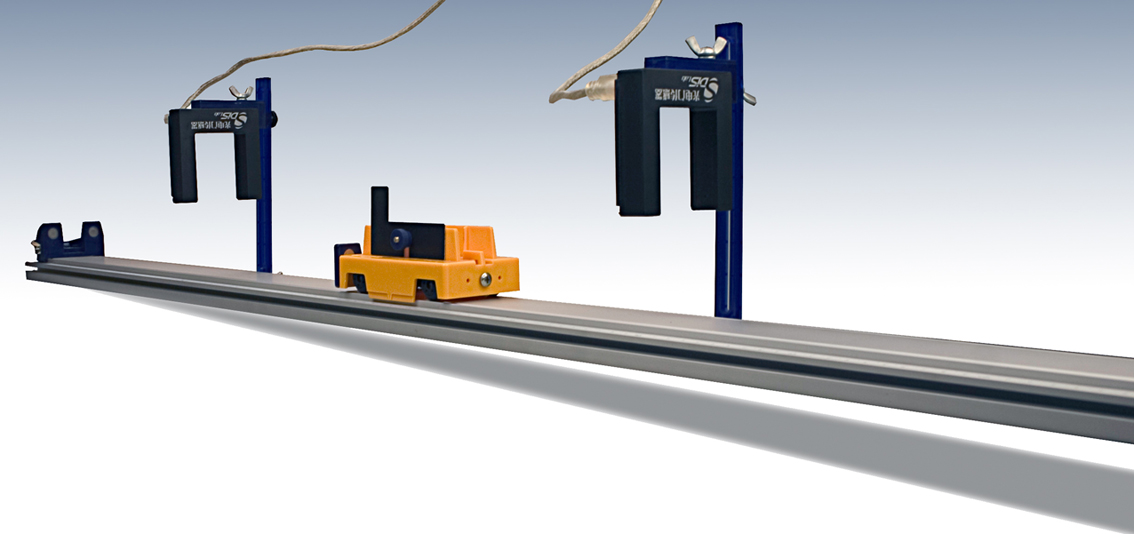 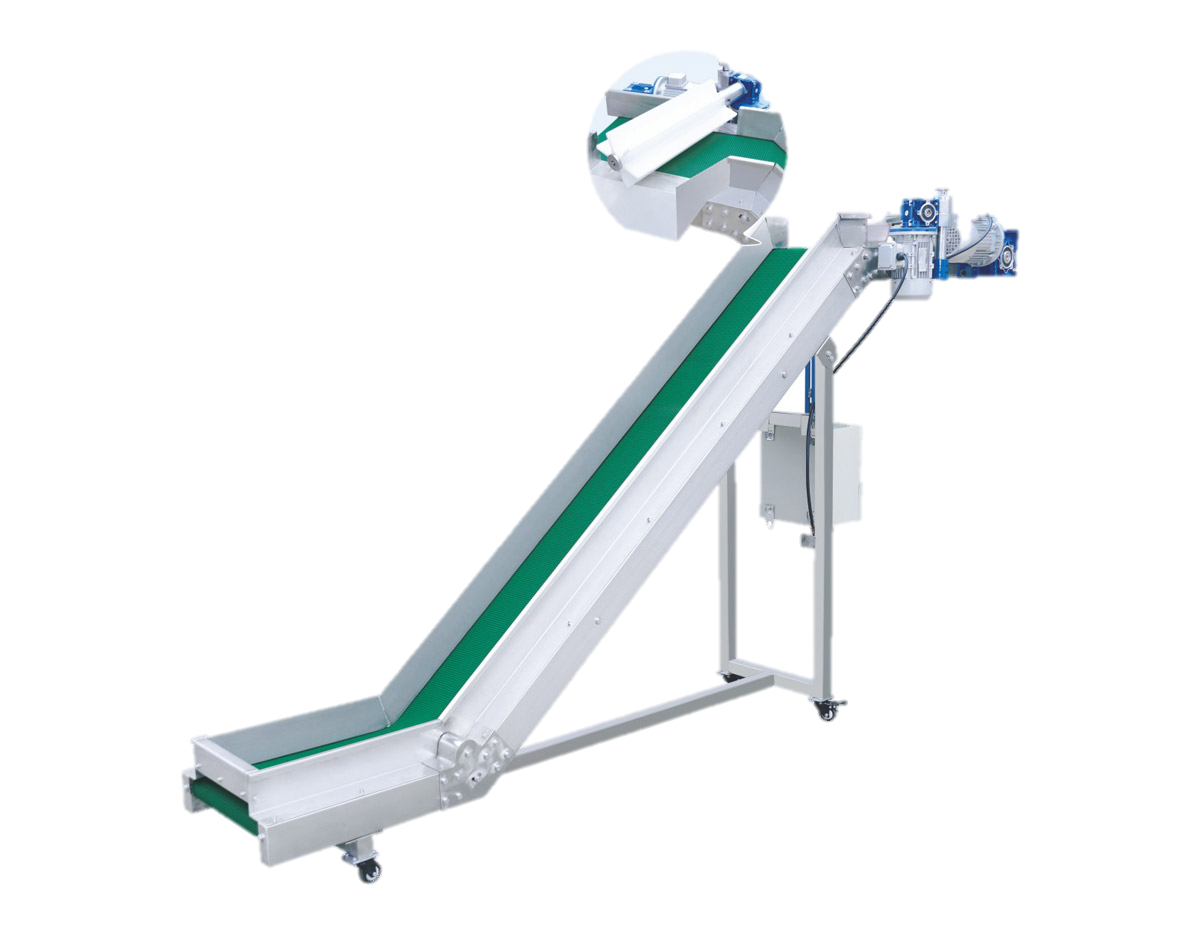 第四节 科学探究：速度的变化
运动的世界
第二章
changes in speed
二、实验探究:小车沿斜面滑下速度的变化
设计实验5
t1= tB = 
t2= tC–tＢ = 
s1=     v1=
s2=     v2=
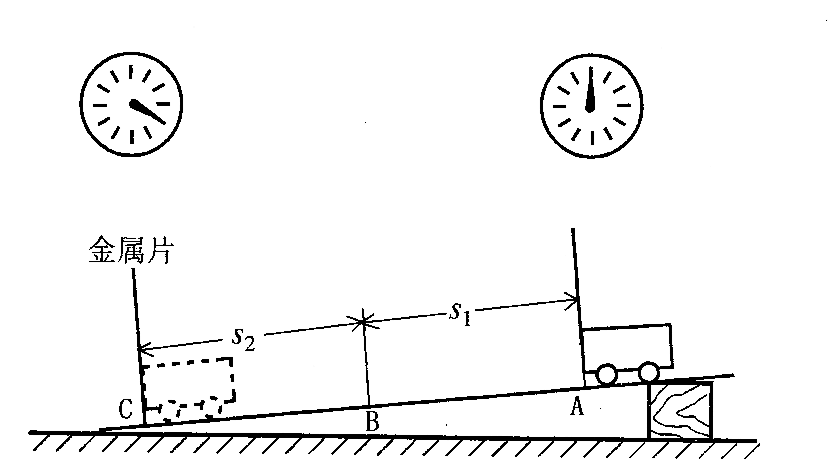 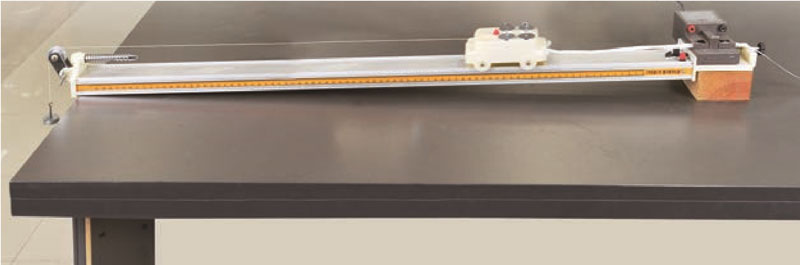 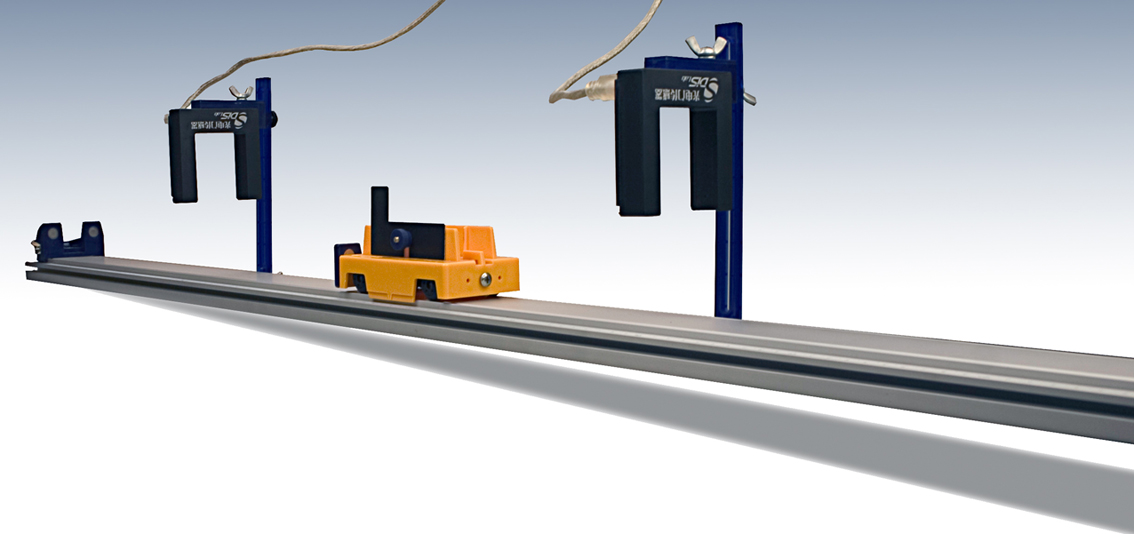 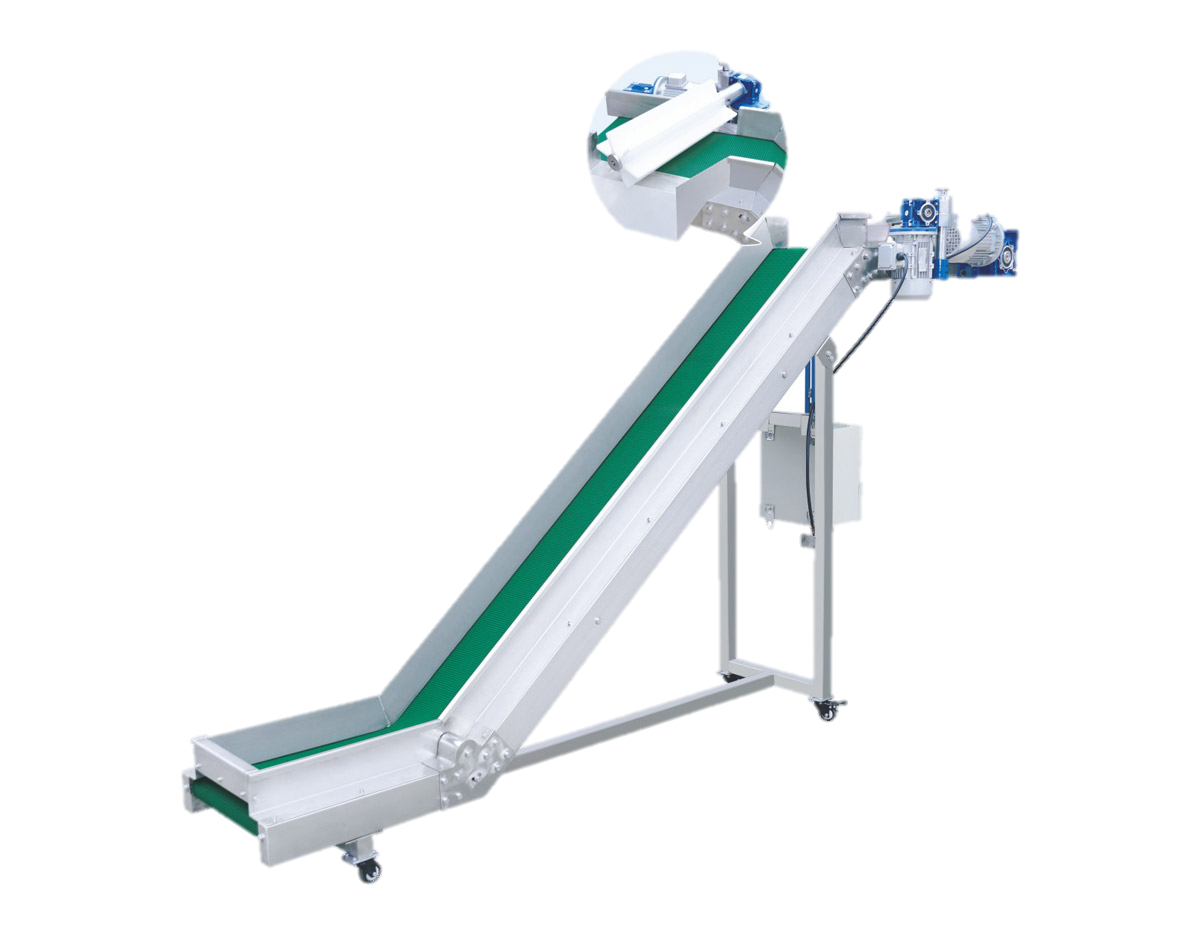 第四节 科学探究：速度的变化
运动的世界
第二章
changes in speed
二、实验探究:小车沿斜面滑下速度的变化
设计实验6
1.调整斜面的高度适中，使小车刚好从斜面上滑下，不能太快。
2.练习停表的操作：启动、停表、回表、读数。
准备工作
1.小车的前端对齐起始线,静止释放
注意事项
2.开始计时与小车释放的时间应该是同时的,发生碰
撞时马上停表，必须专人操作。正式实验前应该练习几次，熟练之后会使测量的数据更准确。
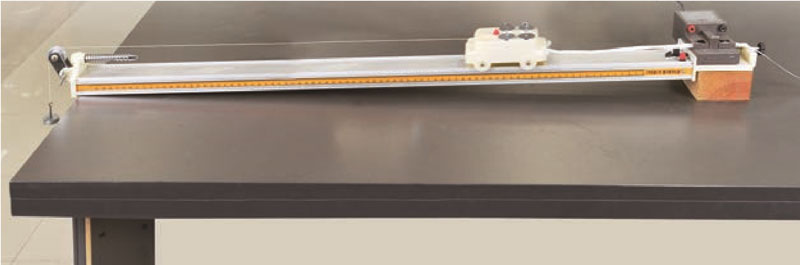 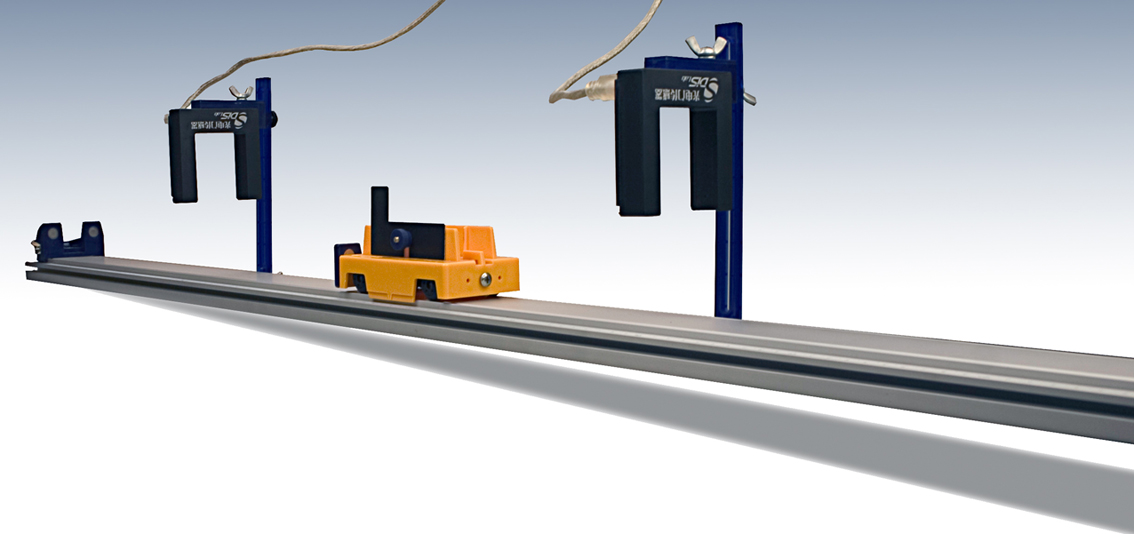 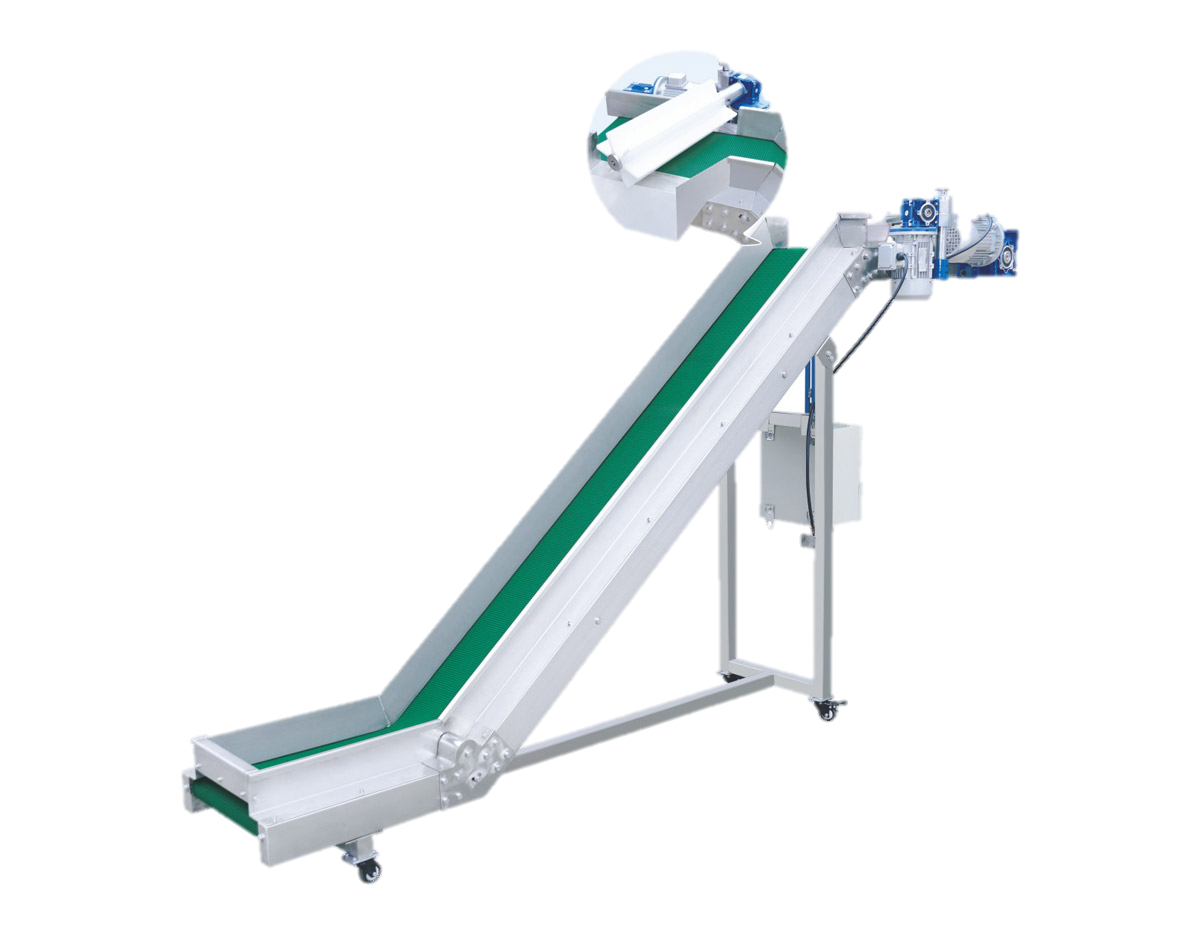 第四节 科学探究：速度的变化
运动的世界
第二章
changes in speed
二、实验探究:小车沿斜面滑下速度的变化
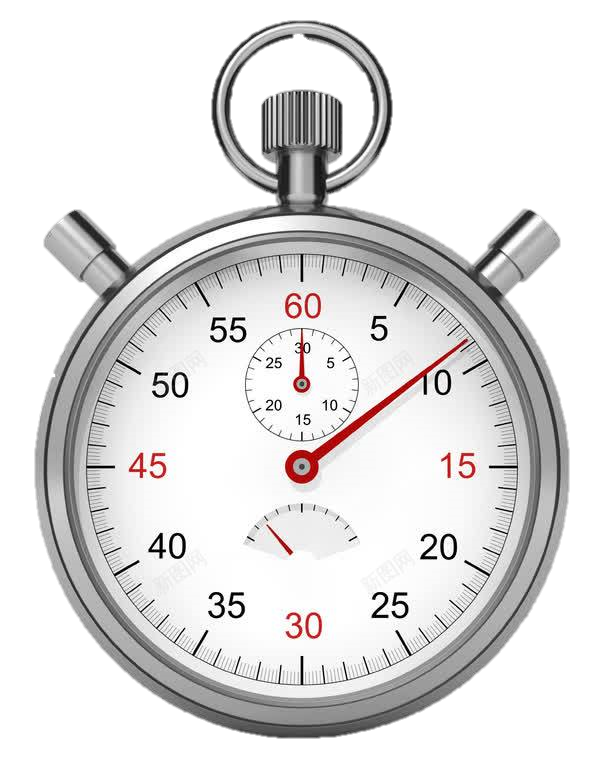 进行实验
金属片
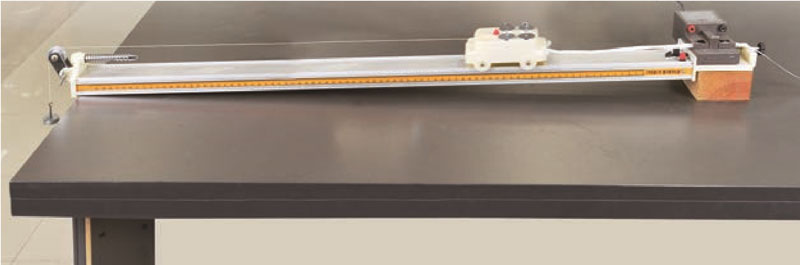 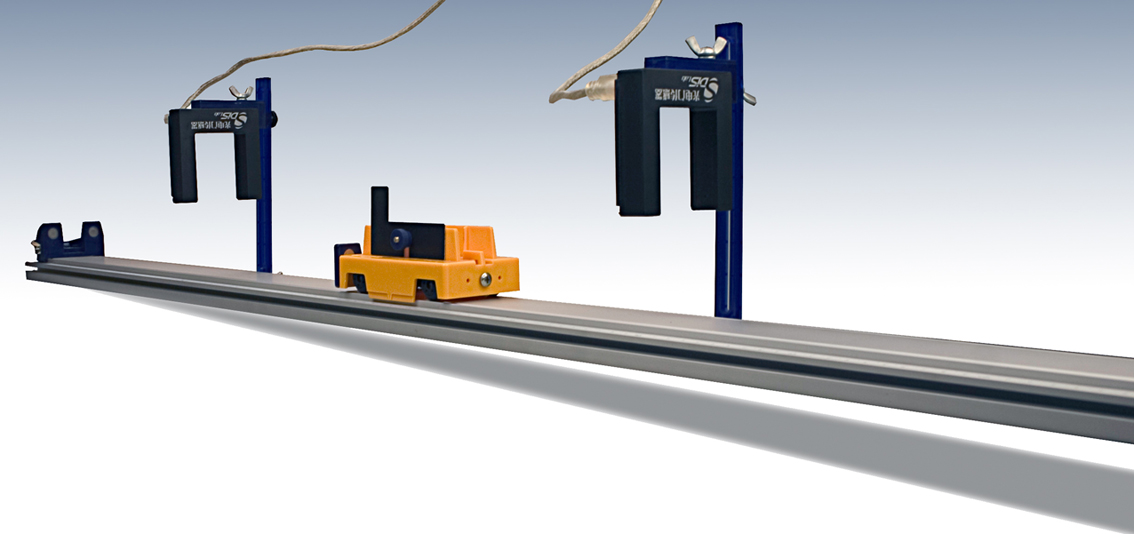 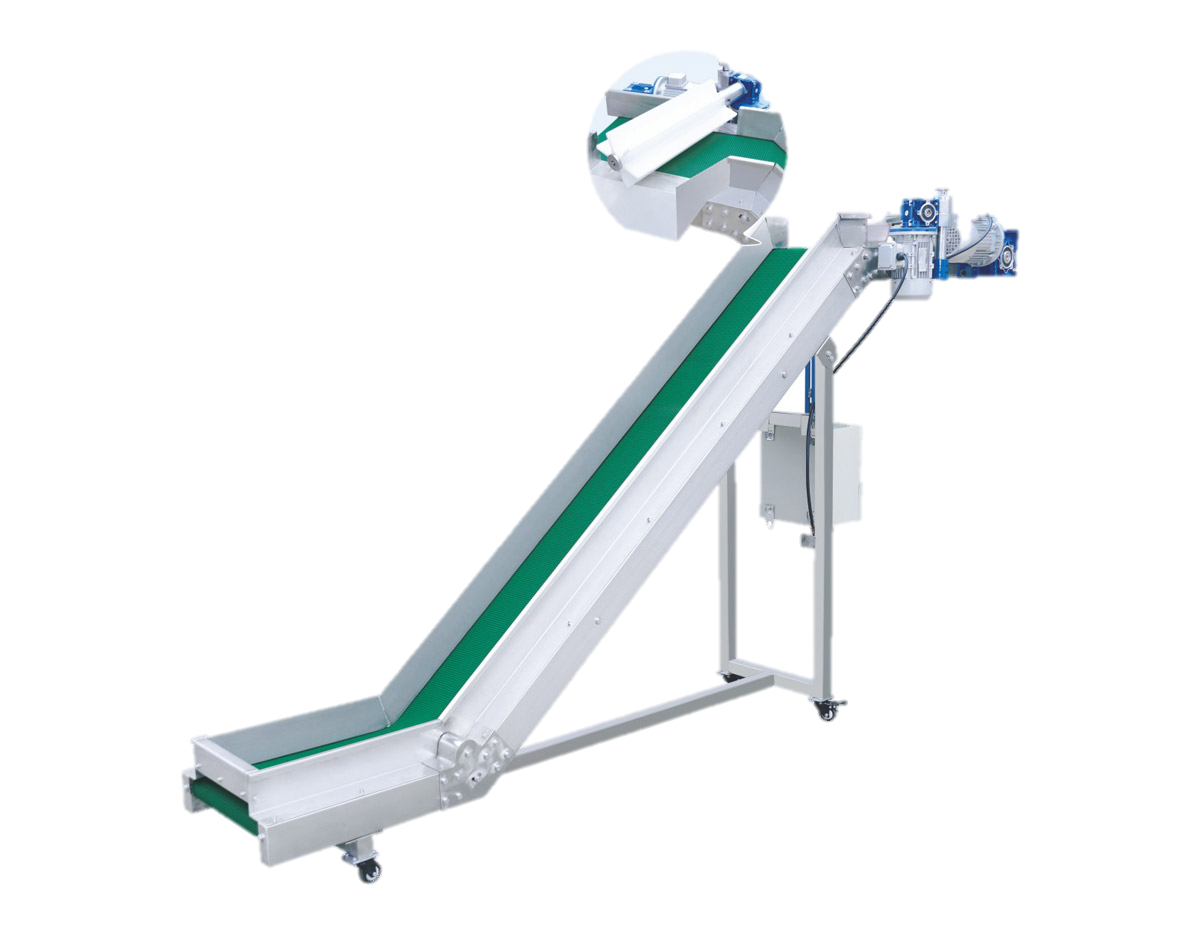 第四节 科学探究：速度的变化
运动的世界
第二章
changes in speed
二、实验探究:小车沿斜面滑下速度的变化
环节六：评估
分析与论证
实验数据
可能产生误差的原因？
１.上半段路程和下半段路程分得不等；
２.计时；
３.测量估读……
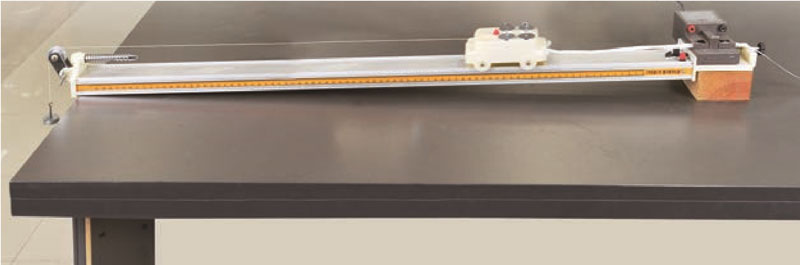 大
结论：小车在斜面下滑时的速度越来越（   ）
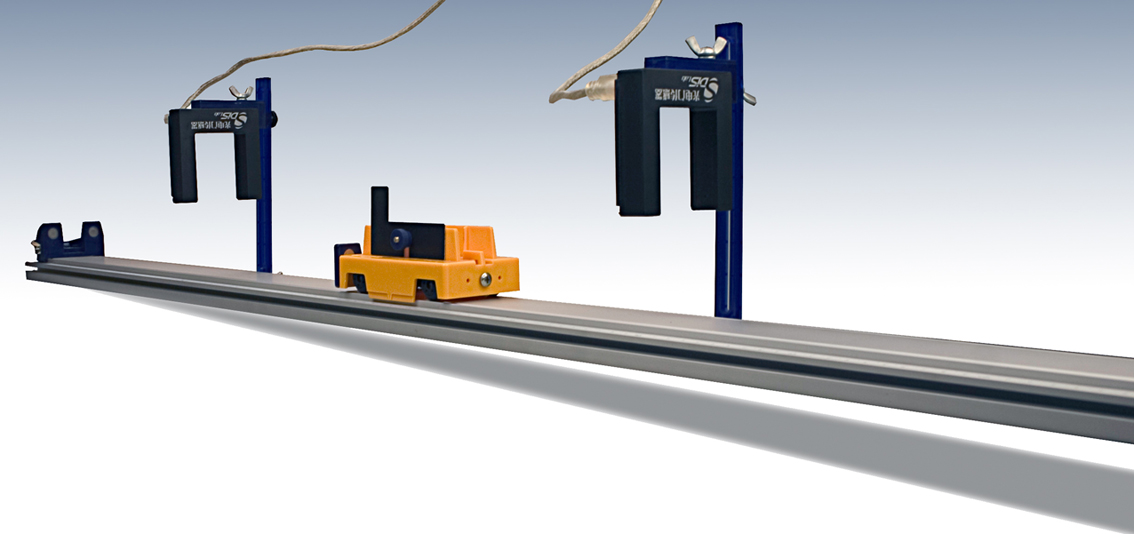 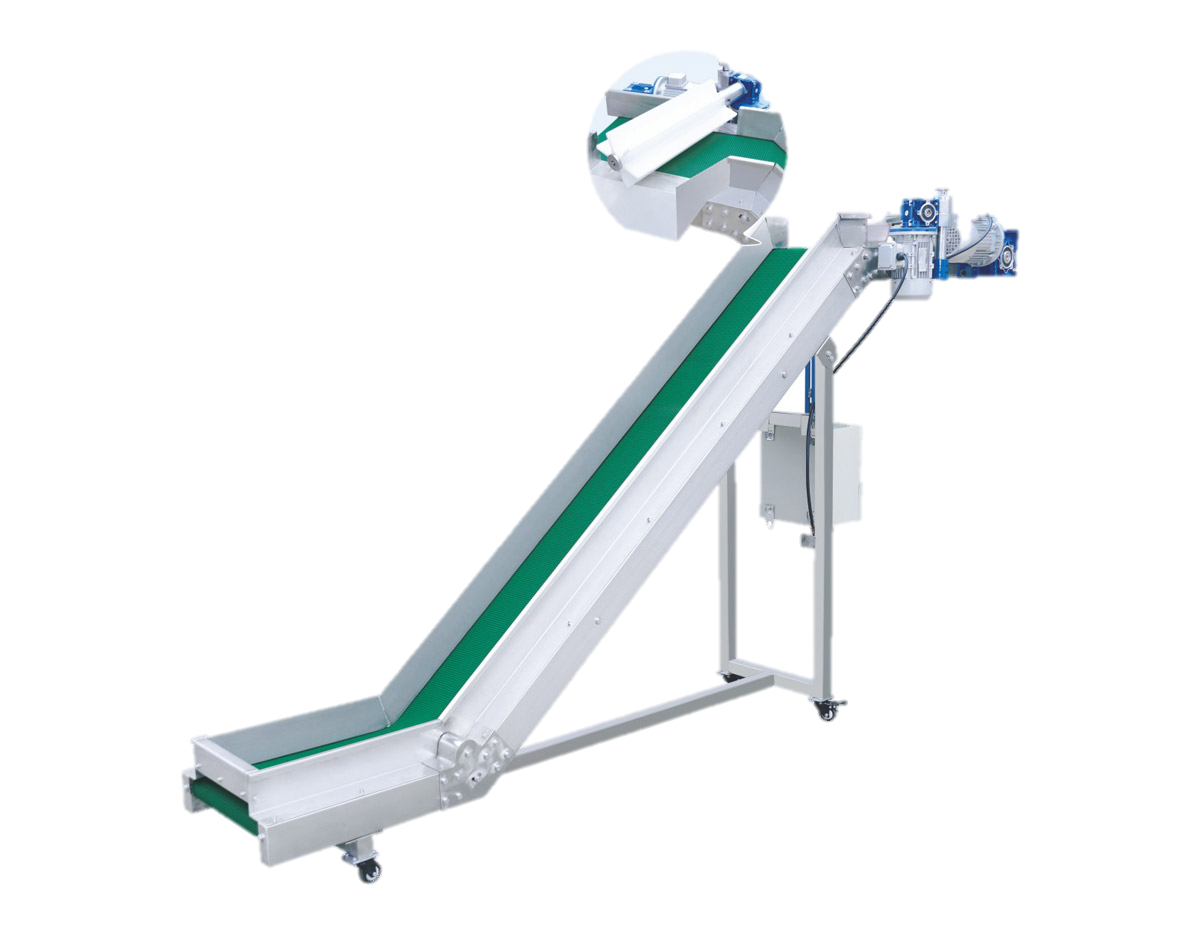 第四节 科学探究：速度的变化
运动的世界
第二章
changes in speed
二、实验探究:小车沿斜面滑下速度的变化
环节七：交流与合作
回到课前问题：
怎样才能证明我们跑步速度是越来越小还是越来越大呢?
方案：
在操场跑道上量出100m的路程，每隔20m用石灰做记号；
选5名计时员分别站在20m、40m、60m、80m、100m处
计时。然后分析数据得出结论。
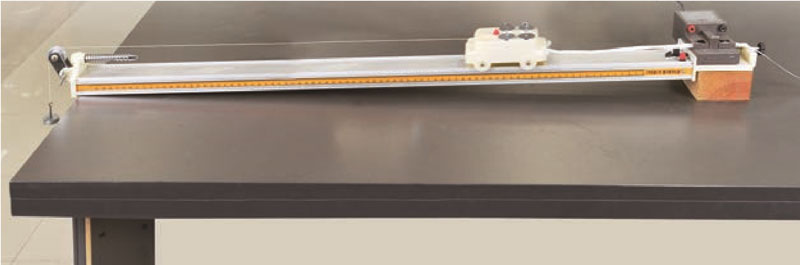 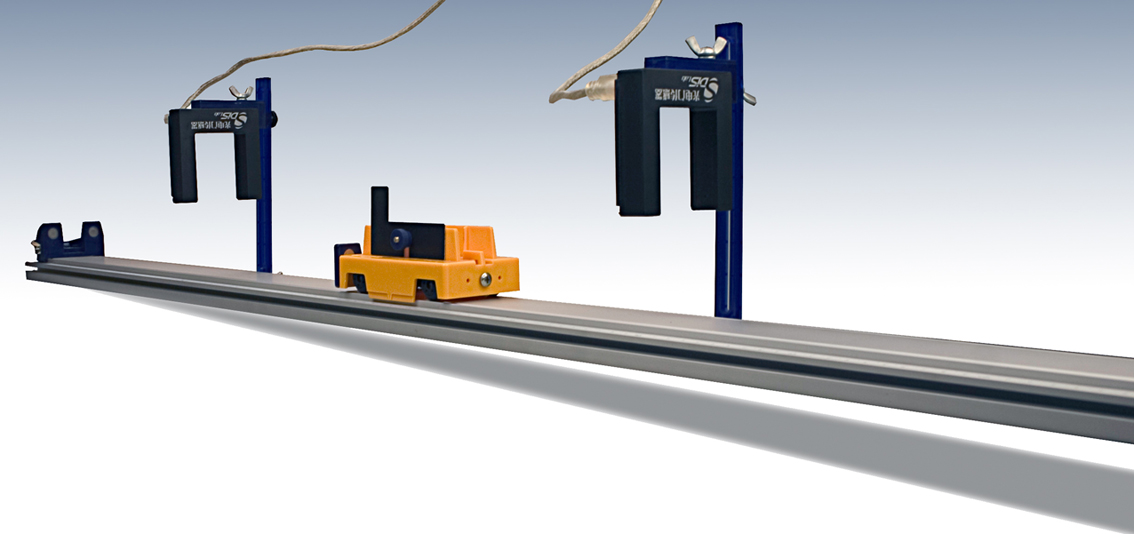 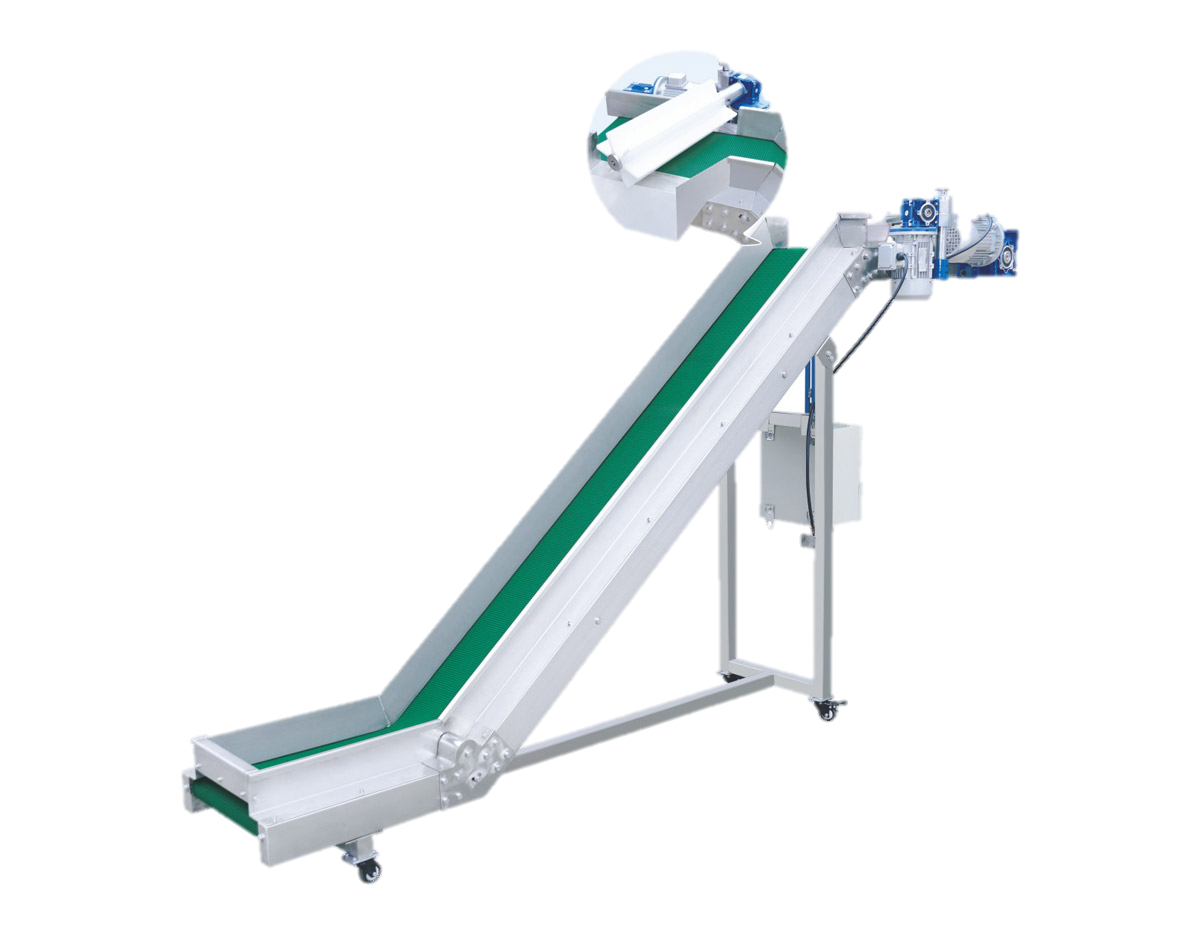 第四节 科学探究：速度的变化
运动的世界
第二章
changes in speed
二、实验探究:小车沿斜面滑下速度的变化
本课小结
1.科学探究的环节
2.小车在斜面上运动的平均速度（分析过程）
3.实验报告格式
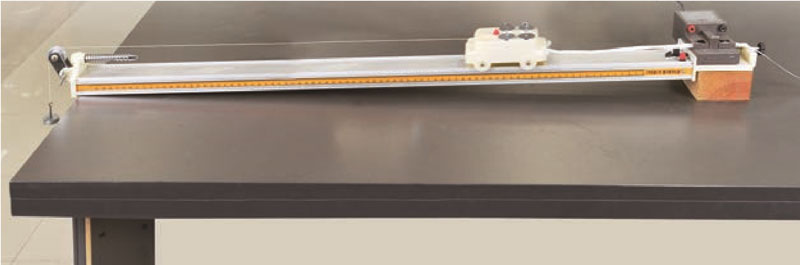 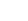